Учитель ИЗО Ведмицкая Валентина Эвальтовна
МБОУ СОШ « п.Первомайский.»
Тема:  «Место подвига  в наше  время»
Цель: Рассказать о  героях  нашего  времени.
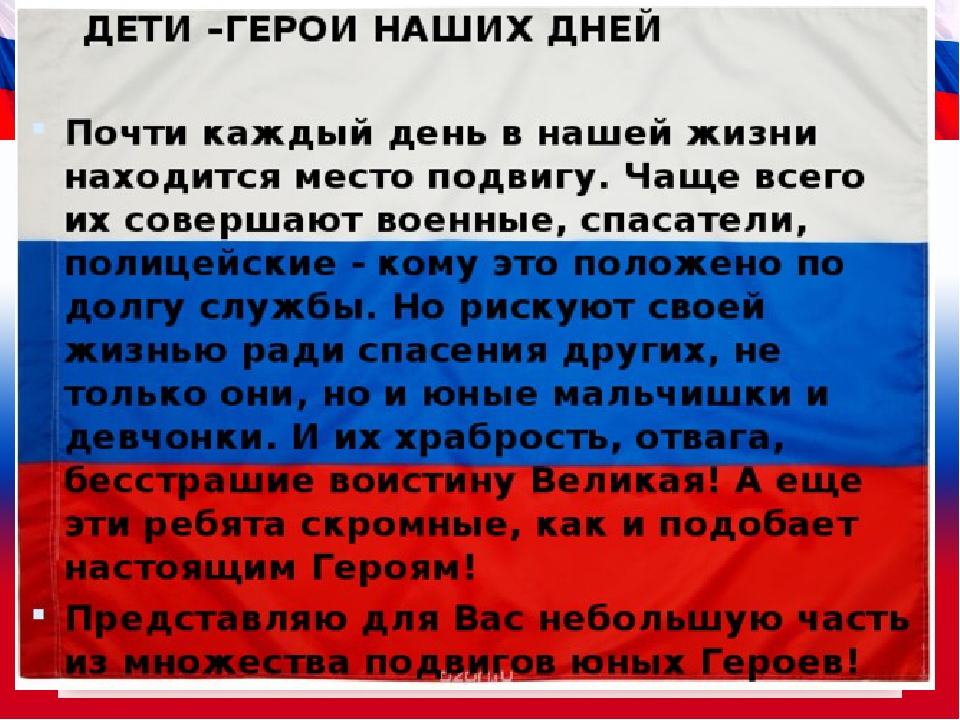 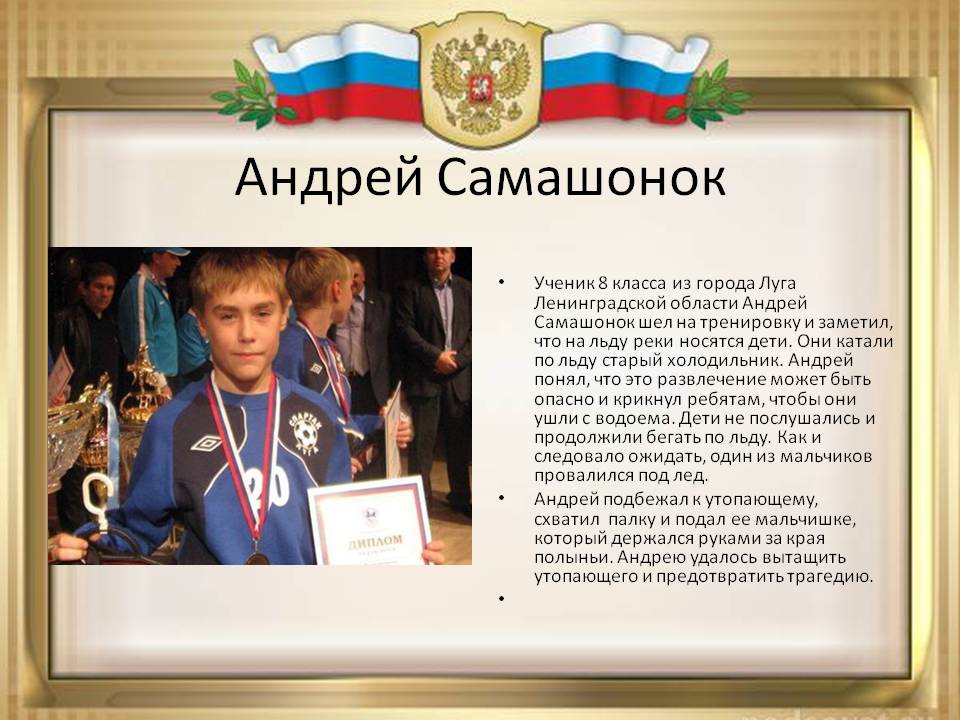 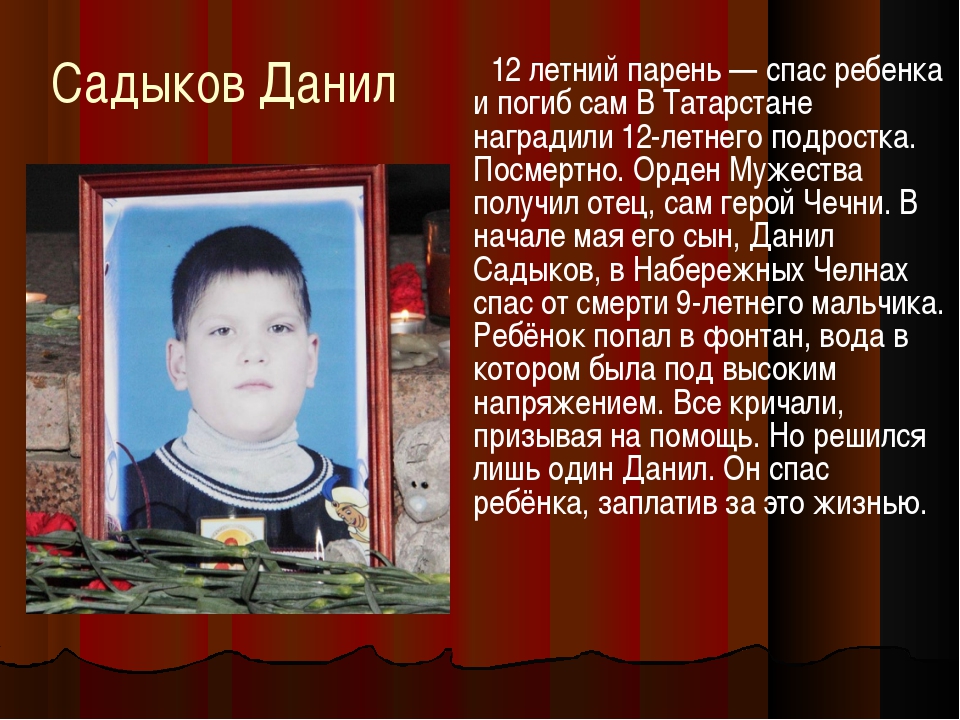 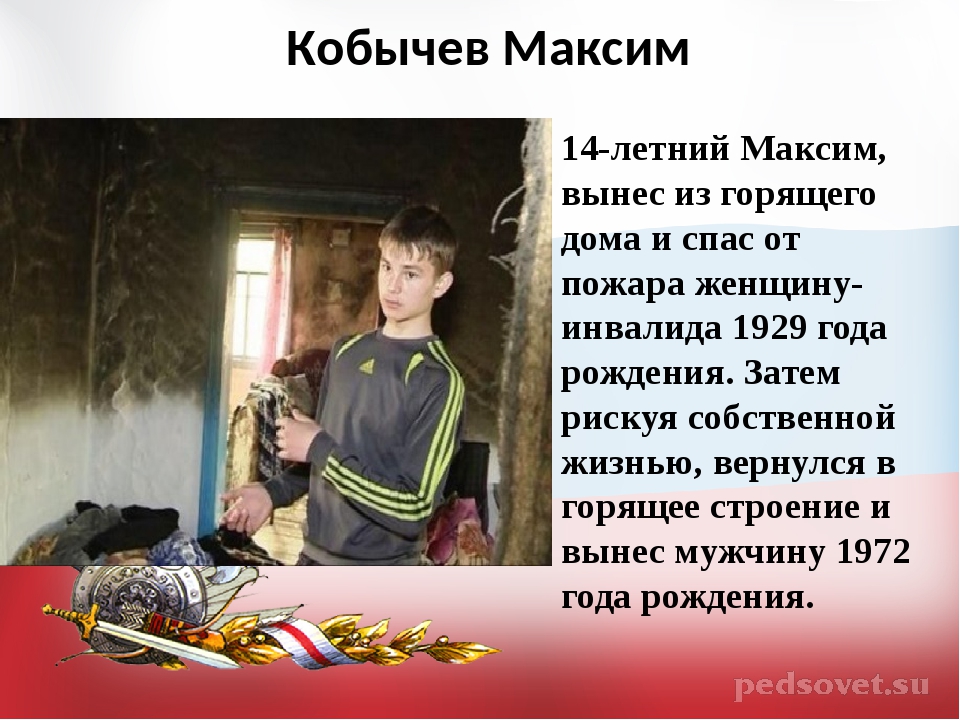 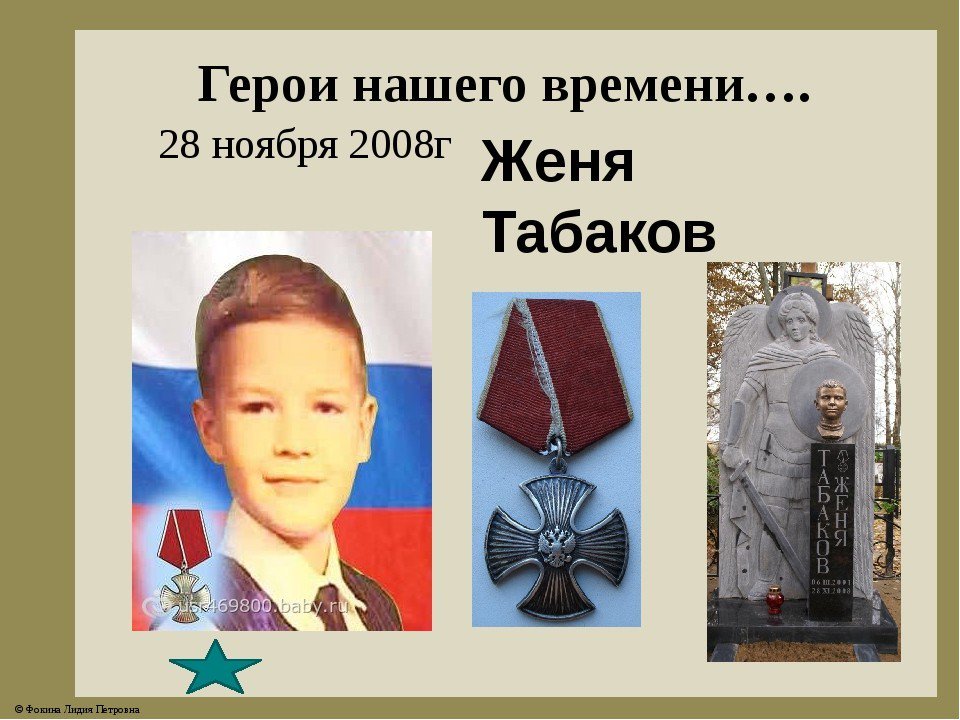 Спас свою сестру от преступника ценой своей жизни. Самый юный герой нашего времени.
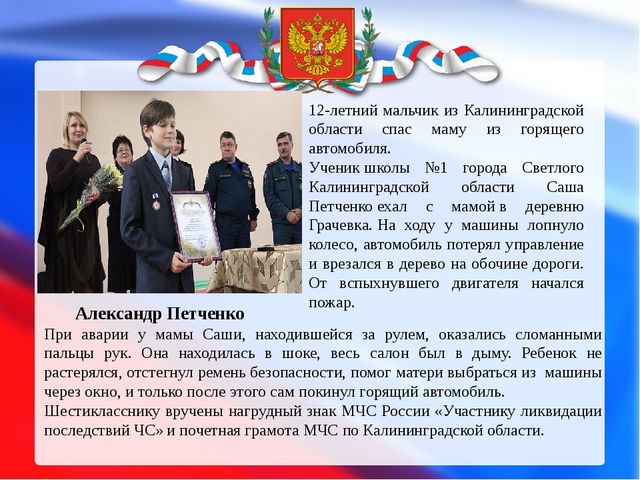 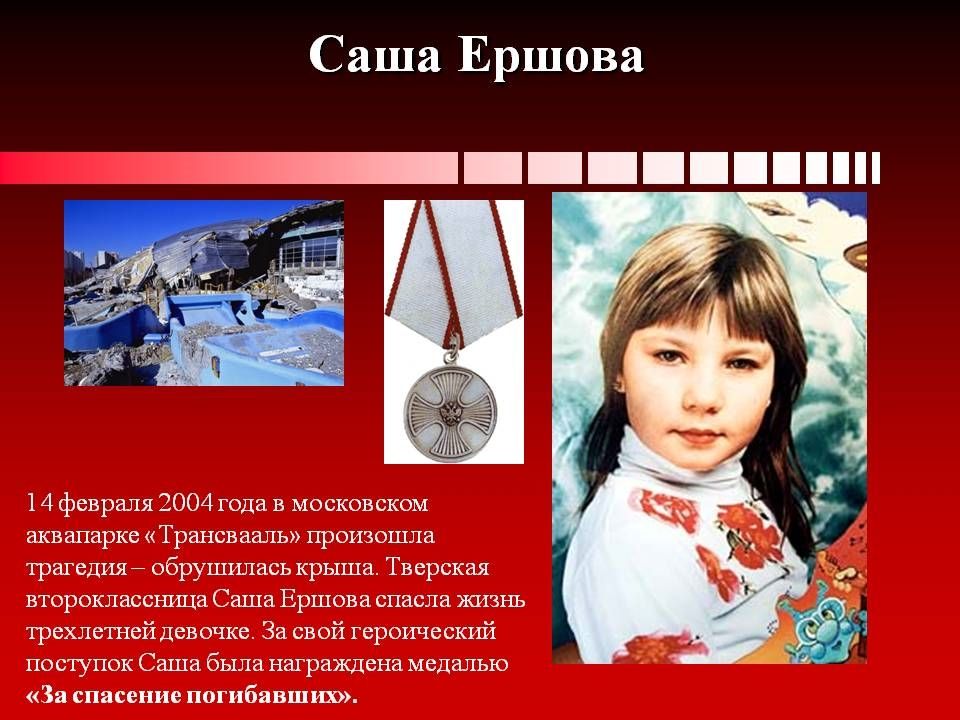 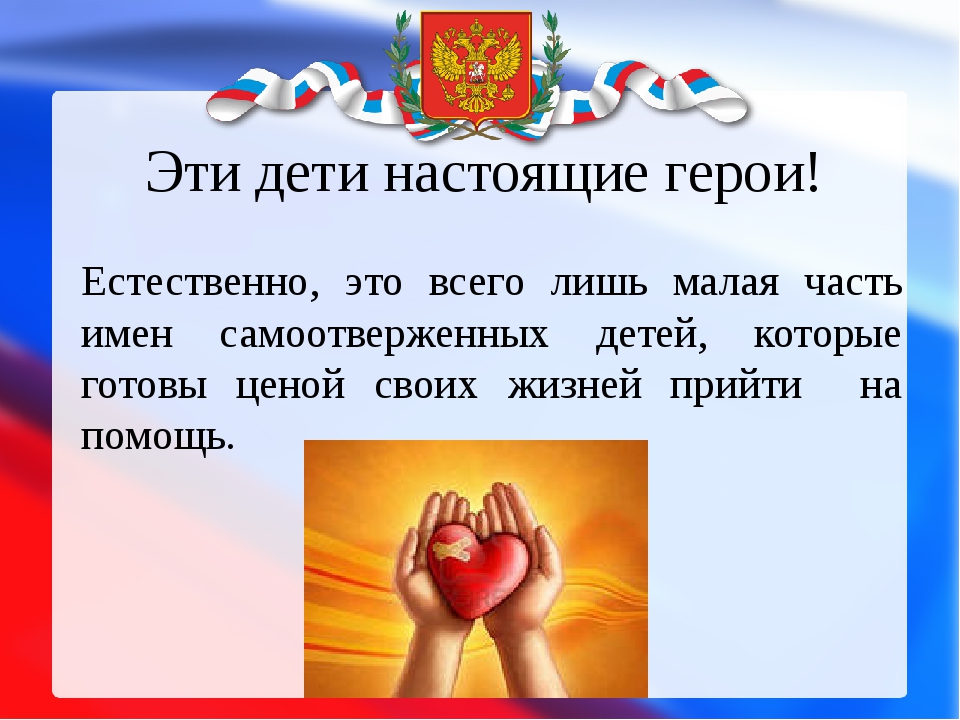